January 2025
Wireless Venue Manager Report 2025
Date: 2025-01-12
Authors:
Slide 1
Jon Rosdahl, Qualcomm
[Speaker Notes: R0 – New report for 2025 –January 802W Interim.]
January 2025
Abstract
Current Status of 802 Wireless Interim Session venue plans as of January 11, 2025, as presented to the IEEE 802 Wireless Chairs Standing Committee during the 11 January 802WCSC meeting and posted the link on Mentor to IEEE 802 Wireless Chairs Standing Committee reflector.
Slide 2
Jon Rosdahl, Qualcomm
January 2025
Status of IEEE 802 Plenary Contracts
2025 March – Hilton Atlanta
		– Contract Addendum to reduce room block executed.
		-- Georgia Aquarium executed
2025 July - Melia Castilla Madrid – July 27-Aug 1  - Contract executed.
		  –Amendment executed to correct missing table.
2025/2026 November – Marriott Marquis Queen’s Park
		 – Executed Oct 28, 2024 
2027 March – Hilton Atlanta 
				– need to get contract formalized – Face to Face Events to finalize 
				– Targeting end of  Oct 2024 – past due -
2027 July – Gothia Towers 
			– Site Visit 21-22 Aug 2024  - Was successful.
			– Contract still needs to be negotiated.
2028 July 9-14 – Sheraton Le Centre Montreal – waiting to contract until Incentive application complete.
 –802 LMSC has approved 2028 July return. – Hotel has sent proposal for contract consideration
Slide 3
Jon Rosdahl, Qualcomm
[Speaker Notes: As of Dec 18, 2024]
January 2025
Future 802 Plenary Venue Contract Status
2025 March 9-14 –Hilton Atlanta, Atlanta, GA, United States (2 of 2 – March 2020).
2025 July 27-August 1 –Melia Castilla Madrid, Madrid, Spain (NOTE: Week of July 27)
2025 November 9-14 – Marriott Marquis Queen’s Park, Bangkok, Thailand
2026 March 8-13 - Hyatt Regency Vancouver, Vancouver, Canada (Changed from Chicago)
2026 July 12-17 – Le Centre Sheraton Montreal, Montreal (July 2022 attrition offset)
2026 November 8-13 -  Marriott Marquis Queen’s Park, Bangkok, Thailand 
2027 March 14-19 – Hilton Atlanta, Atlanta, GA, United States (offset potential shortfall 2023/2025)
2027 July  11-16 -  Gothia Towers, Gothenburg, Sweden
2027 November 14-19 – Hawaiian Village, Oahu, Hawaii, United States
2028 July 9-14 – Sheraton Le Centre Montreal, Montreal, Quebec, Canada


802 EC Approved – Contract is in negotiations and will be sent to IEEE CEE and IEEE Legal.
Contracts Executed
As of  December 18, 2024
Slide 4
Jon Rosdahl, Qualcomm
[Speaker Notes: 2025 March – Hilton Atlanta
		– Contract Addendum to reduce room block executed.
		-- Georgia Aquarium Contract executed
2025 July - Melia Castilla Madrid – July 27-Aug 1  - Contract executed.
		  –Amendment executed to correct missing table.
2025/2026 November – Marriott Marquis Queen’s Park
		 – Executed Oct 28, 2024 
2027 March – Hilton Atlanta 
				– need to get contract formalized – Face to Face Events to finalize 
				– Targeting end of  Oct 2024
2027 July – Gothia Towers 
			– Site Visit 21-22 Aug 2024  - Was successful.
			– Contract still needs to be negotiated.
2028 July 9-14 – Sheraton Le Centre Montreal – waiting to contract until Incentive application complete.
 –802 LMSC has approved 2028 July return. – Hotel has sent proposal for contract consideration]
January 2025
As of Dec 18, 2024,
Future 802W Interim Venue Status
2025-01 (12-17) Kobe, Japan – TBC (Moved from May 2023) – Hosted event 
2025-05 (11-16) Warsaw Presidential Hotel – Warsaw, Poland
2025-09 (14-19) Hilton Waikoloa, Waikoloa, HI, USA
2026-01 (11-16) Victoria Conference Centre & Fairmont Empress, Victoria, Canada
2026-05 (10-15) Hilton Antwerp Old Town, Antwerp, Belgium (Contract TBC)
2026-09 (13-18) Hilton Waikoloa, Waikoloa, HI, USA
2027-01 (10-15) Hyatt Regency Irvine, Irvine, CA, USA 
2027-05 (9-14) Cordis Hotel, Auckland, New Zealand (Contract TBC)
2027-09 (12-17) Grand Hyatt Atlanta, Buckhead, GA, USA 
2028-01 (16-21) Hilton Panama, Panama City, Panama
2028-09 (10-15) Hilton Waikoloa, Waikoloa, HI, USA(Contract TBC)
2029-09 (9-14) Hilton Waikoloa, Waikoloa, HI, USA(Contract TBC)
Meeting Planner:
Dotted Venues: Face to Face Events
Starred Venues: MTG Events
Slide 5
Jon Rosdahl, Qualcomm
[Speaker Notes: Future Wireless Interim Meetings: review and status Oct 19, 2024
In General, Each year one Session must be Non-NA/US 
– Odd years Asia – Even Years Europe
2025 Jan 12-17 – Kobe, Japan – Hosted by Japan IEEE Committee - 
2025 May 11-16 - Warsaw Presidential Hotel Contract (802WFin-24/0067r0)
2025 Sept 9-14 - Hilton Waikoloa Village, Waikoloa, HI – Contract (802WFIN-22-0007r0)
2026 Jan 11-16 –Victoria Conference Centre & Fairmont Empress, Victoria, Canada – (802WFin-24/0068r0 & 802WFin-24/0062r0)
2026 May 10-15–Hilton Antwerp Old Town, Antwerp, Belgium – in negotiations
2026 Sept 13-18 Hilton Waikoloa Village, Waikoloa, HI – Contract (802WFIN-22-0008r0)
2027 Jan 10-15 – Hyatt Regency Irvine– Contract (802WFin-24/0060r0)
2027 May 9-14 – Auckland, New Zealand – Contract TBC – pending Site Visit
	2027 Sept 12-17 – Grand Hyatt Atlanta, Buckhead, GA, USA – (802wfin-24-0025r0)
	2028 Jan 16-21 – Hilton Panama, Panama City, Panama – Contract sent to IEEE]
January 2025
Status of pending 802W Contracts
2025 Jan 12-17 – Kobe, Japan –Japan Section sponsored – See 802 EC-24-0214r6
2025 May 11-16 – Warsaw Marriott, Warsaw, Poland – new venue plan
	-- Executed Oct 28, 2024
2026 Jan 11-16 –Victoria Conference Centre & Fairmont Empress, Victoria, Canada
	-- Fairmont Empress Hotel Contract executed – Deposit Paid
	-- Victoria Conference Centre contract executed – Deposit Paid
2026 May 10-15–Hilton Antwerp Old Town, Antwerp, Belgium – Site visit Oct
	Still negotiating – Concern on size of group vs available space
2027 Jan 10-15 – Hyatt Regency Irvine – Contract Executed
2027 May 9-14 – Auckland, New Zealand – Contract TBC – pending Site Visit 2025
2028 Jan 16-21 – Hilton Panama, Panama City, Panama – Contract Executed
Slide 6
Jon Rosdahl, Qualcomm
[Speaker Notes: New Hotel name for Marriott Warsaw hotel  -- Warsaw Presidential Hotel]
January 2025
More Details from MTG Events
JANUARY 2025 INTERIM – KOBE CONVENTION CENTRE
Accommodation links are live.  Bookings for accommodation will go directly to the nearby Hotels.  Portopia is the main hotel.  Bookings are currently set to close December 11 for accommodation.
Registration is open: Information about the Session, registration and accommodation can be found at the 2025 Jan IEEE 802 Wireless Interim Session website

 MAY 2025 INTERIM – WARSAW PRESIDENTIAL HOTEL, POLAND (previous the Marriott Hotel)
New Hotel name confirmed as Warsaw Presidential Hotel.   TBC if they decide to join a chain or stay independent .
Contract Executed on Oct 28, 2024
Slide 7
Jon Rosdahl, Qualcomm
January 2025
2026 May - IEEE 802W Mixed-Mode Interim VENUE DISCUSSIONPotential issue with this venue: No room for expansion.
HILTON ANTWERP, BELGIUM, May 10 - 15, 2026
Lunch:  Stand up buffet lunch only, option to sit in session room
Slide 8
Jon Rosdahl, Qualcomm
January 2025
802WC SC Future Venue AdHoc
Thursday 7:30 am 
	Review Resource requests for May 2025 – Warsaw Presidential Hotel
Thursday 8-9am
Review possible future Options for discussion.
Slide 9
Jon Rosdahl, Qualcomm
January 2025
References
From the WCSC Operations Manual 2.8 Meeting Venue Manager
 
The Meeting Venue Manager is responsible for the following tasks:
Ensure that WCSC sponsored sessions are compliant with the IEEE Finance Operations Manual (FOM). The FOM contains policies and information related to IEEE finances, including policies and information related to financial stability, reporting requirements, asset and liability management, reserves, insurance coverage, business expense reporting, fund-raising, and contracts and purchase orders.
Work with the Professional Conference Organizer (PCO) to get a Request for Proposal (RFP) for the assigned dates.
Work with the PCO to send the RFP to one or more venues.
Review RFP responses from venue(s).
Perform venue site visits as needed, potentially with the PCO and network service provider, to determine suitability of a venue.
Present summaries of venue options to the WCSC for WCSC decision/selection.
Negotiate contract proposals on behalf of the WCSC.
Review venue contract terms and conditions with the WCSC.
Submit venue contract(s) to the IEEE Meetings Contracts and Events (MCE), IEEE legal and IEEE-SA Procurement to formally execute the contract.
Coordinate with the PCO and the WCSC chair on major decisions.
Attend the venue pre-conference meeting, walk the venue space with the PCO and meet with the hotel staff as the IEEE 802 WCSC point of contact. The PCO is the primary hotel contact.
Monitor the terms of the contract to ensure that IEEE 802 WCSC meets its obligations, and that the venue meets theirs.
If the contract requires deposits, confirm that the Treasurer will make the deposits on time.
Monitor contract review points (room block, food and beverage minimum requirements) and file contract addendums as necessary.
Slide 10
Jon Rosdahl, Qualcomm
January 2025
2024-09-08- Straw Poll – Extend offer to Hilton Waikoloa Village Hotel
Would you support returning to the Hilton Waikoloa for 2028 and 2029?

Results:    Yes: 17  No: 2 Abstain: 0


802 Wireless Meeting Venue Manager will investigate the opportunities from the Hilton Waikoloa Village Hotel.
Slide 11
Jon Rosdahl, Qualcomm
January 2025
Motion to set the 2025 Session Fees – 2024-07-14
Move to set the 2025 Session fees:
	Early Bird:	$600
	Standard:		$800
	Late:			$1,000
A $300 discount for 3-night Hotel Stay may be applied for the May and September Wireless Interim Sessions.
Dates of the specific deadlines will be set by 802WCSC Venue Manager and Meeting planners.

Moved: Jon Rosdahl
Seconded: Ben Rolfe
Results: 8-0-0
Slide 12
Jon Rosdahl, Qualcomm
January 2025
Motion #1 2025 May Interim Reschedule/Update – 2024-06-12
Motion: Move to reschedule the 2025 May IEEE 802 Wireless Interim as follows:
	the date of the 2025 May IEEE 802 Wireless Interim as 11-16 May 2025 with the venue changed to Marriott Warsaw, Warsaw, Poland.

Moved: Jon Rosdahl
Second: Ben Rolfe
Results: 5-0-0
Slide 13
Jon Rosdahl, Qualcomm
[Speaker Notes: From 802 WCSC Ops Man 2.5: All decisions related to or affecting the Joint Treasury shall be delegated to the Executive Committee of the Joint Treasury. Examples of such decisions include approval to spend funds and venue selection.]
January 2025
Motion #4 – Site Visit – Hyatt Regency Irvine –  2024-06-12
Move to authorize the 802W Venue Manager, Jon Rosdahl, to go on a site visit with Linespeed and Face to Face Events with the purpose to prepare for 2027 January IEEE 802 Wireless Mixed-mode Interim at the Hyatt Regency Irvine Hotel in Irvine, California for the purpose of completing the contract.Expenses not to exceed: $1,000.

Moved: Stephen McCann
Seconded: Clint Powell
Results: Unanimous Consent (5 present)
Slide 14
Jon Rosdahl, Qualcomm
[Speaker Notes: From 802 WCSC Ops Man 2.5: All decisions related to or affecting the Joint Treasury shall be delegated to the Executive Committee of the Joint Treasury. Examples of such decisions include approval to spend funds and venue selection.

Motion 2 and 3 were not made during the 2026-06-12 Telecon -]
January 2025
Motion #5 – Site Visit – Antwerp Hilton – 2024-06-12
Move to authorize the 802W Venue Manager, Jon Rosdahl, to go on a site visit with Linespeed and MTG Events with the purpose to prepare for 2026 May IEEE 802 Wireless Mixed-mode Interim at the Antwerp Hilton, Antwerp, Belgium, for the purpose of Preparing the ContractExpenses not to exceed: $5,000.


Moved: Ann Krieger
Seconded: Stephen McCann
Results: Unanimous Consent (5 Present)
Slide 15
Jon Rosdahl, Qualcomm
[Speaker Notes: From 802 WCSC Ops Man 2.5: All decisions related to or affecting the Joint Treasury shall be delegated to the Executive Committee of the Joint Treasury. Examples of such decisions include approval to spend funds and venue selection.]
January 2025
1. Motion approve location for the 2026 May IEEE 802W Interim: Antwerp, Belgium (2024-04-10)
Motion: Approve the location of the 2026 May IEEE 802W Interim: Antwerp, Belgium 2026 May 10-15.

Moved: Stephen McCann
2nd: Clint Powell
Motion for ECJT.
Results: 5-0-2
Slide 16
Jon Rosdahl, Qualcomm
[Speaker Notes: From 802 WCSC Ops Man 2.5: All decisions related to or affecting the Joint Treasury shall be delegated to the Executive Committee of the Joint Treasury. Examples of such decisions include approval to spend funds and venue selection.]
January 2025
2. Motion to Reset the date for 2025 January– Kobe, Japan2024-02-14
Motion: Approve the date change (reversion) of the 2025 January 802W Interim to January 12-17, 2025, in Kobe (was subsequent week). [Note: this rescinds the 2024 January date change approval and 2023 May location/date approval, due to hotel availability]

Moved: Jon Rosdahl
Second: Ben Rolfe
	· Note: This is a wireless chairs’ motion.
Results:   Unanimous w/1 abstain (Stuart Kerry).  (Voter's present = 14)
Slide 17
Jon Rosdahl, Qualcomm
[Speaker Notes: From 802 WCSC Ops Man 2.5: All decisions related to or affecting the Joint Treasury shall be delegated to the Executive Committee of the Joint Treasury. Examples of such decisions include approval to spend funds and venue selection.

Motion #1 was to approve purchase of 802.15 Anniversary shirts.]
January 2025
3. Motion to approve Site Visit for 2025 May 802W Interim - Hilton Prague, Prague, Czech Republic2024-02-14
Move to authorize the 802W Venue Manager, Jon Rosdahl, to go on a site visit with Linespeed and Mtg Events with the purpose to prepare for 2025 May IEEE 802 Wireless Mixed-mode Interim in Prague, Czech Republic.Expenses not to exceed: $5,000.
Moved: Jon Rosdahl
Second: Ben Rolfe
	· Note: This is a EJTC motion.
Results:   Unanimous     . (Voter's present = 7-0-0)
Slide 18
Jon Rosdahl, Qualcomm
[Speaker Notes: Airfare: $3,500
Transfers: $200
Meals: $500
Hotel: $800

From 802 WCSC Ops Man 2.5: All decisions related to or affecting the Joint Treasury shall be delegated to the Executive Committee of the Joint Treasury. Examples of such decisions include approval to spend funds and venue selection.]
January 2025
4. Motion approve location for the 2027 May IEEE 802W Interim: Auckland, New Zealand2024-02-14
Motion: Approve the location of the 2027 May IEEE 802W Interim as Auckland, New Zealand 2027 May 9-14.

Moved: Jon Rosdahl
2nd: Stephen McCann
Motion for ECJT.
Results: Unanimous – (Voters = 6-0-0)
Slide 19
Jon Rosdahl, Qualcomm
[Speaker Notes: From 802 WCSC Ops Man 2.5: All decisions related to or affecting the Joint Treasury shall be delegated to the Executive Committee of the Joint Treasury. Examples of such decisions include approval to spend funds and venue selection.]
January 2025
5. Motion to approve Location for 2028 January– Panama Hilton, Panama City 2024-02-14
Approve holding the 2028 January IEEE 802 Wireless Interim Session at the Panama Hilton, Panama City, Panama on January 16-21, 2028.

Moved: Jon Rosdahl
Second: Robert Stacey
	· Note: This is a ECJT motion.
Results:  Unanimous Consent    (Voter's present = 6-0-0)
Slide 20
Jon Rosdahl, Qualcomm
[Speaker Notes: From 802 WCSC Ops Man 2.5: All decisions related to or affecting the Joint Treasury shall be delegated to the Executive Committee of the Joint Treasury. Examples of such decisions include approval to spend funds and venue selection.]
January 2025
6. Motion to approve Location for 2026 January– Victoria, Canada 2026 Jan 11-162024-02-14
Approve holding the 2026 January IEEE 802 Wireless Interim Session at Victoria, Canada 2026 Jan 11-16 and Authorize Jon Rosdahl to conduct a Site visit with F2F Events and Linespeed prior to contracting not to exceed $3,000.

Moved: Jon Rosdahl
Second: Stephen McCann
	· Note: This is a ECJT motion.
Results:  Unanimous Consent  	(Voter's present = 6-0-0)
Slide 21
Jon Rosdahl, Qualcomm
[Speaker Notes: From 802 WCSC Ops Man 2.5: All decisions related to or affecting the Joint Treasury shall be delegated to the Executive Committee of the Joint Treasury. Examples of such decisions include approval to spend funds and venue selection.]
January 2025
7. Motion to approve Location for 2027 January– Hyatt Regency Irvine – 2027 January 10-152024-02-14
Approve holding the 2027 January IEEE 802 Wireless Interim Session at the Hyatt Regency Irvine, CA on Jan 10-15, 2027, and Authorize Jon Rosdahl to conduct a Site visit with F2F Events and Linespeed prior to contracting not to exceed $3,000.

Moved: Jon Rosdahl
Second: Ann Krieger
	· Note: This is a ECJT motion.
Results: Unanimous Consent 	(Voter's present = 6-0-0)
Slide 22
Jon Rosdahl, Qualcomm
[Speaker Notes: From 802 WCSC Ops Man 2.5: All decisions related to or affecting the Joint Treasury shall be delegated to the Executive Committee of the Joint Treasury. Examples of such decisions include approval to spend funds and venue selection.]
January 2025
12. Motion to approve date change for 2025 January IEEE 802 Wireless Interim – 2024-01-06
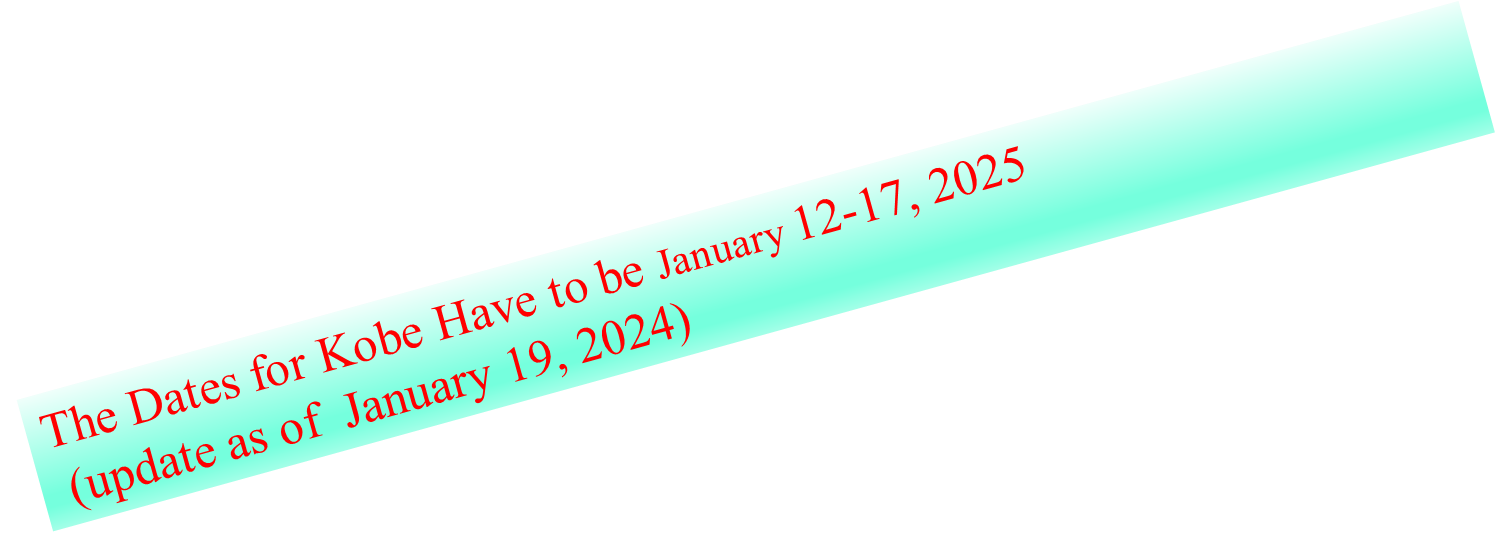 Motion: Approve the date change to January 19-24, 2025 in Kobe (was prior week)

· Moved: Jon Rosdahl, Second: Ben Rolfe
Slide 23
Jon Rosdahl, Qualcomm
January 2025
1. Motion to approve Location for May 2025 – Hilton Prague, Prague, Czech Republic2023-12-13
Motion: Approve the location of the 2025 May IEEE 802W Interim to be held at the Hilton Prague, Prague, Czech Republic.

Moved: Jon Rosdahl
Second: Ann Krieger

	· Note: This is a ECJT wireless chairs’ motion.

Results: Unanimous Consent
Slide 24
Jon Rosdahl, Qualcomm
[Speaker Notes: During the 2023 November 802WCSC meeting, no objection to proceed with this venue, but a formal decision to be taken 2023 Dec 13 802WCSC Telecon.

From 802 WCSC Ops Man 2.5: All decisions related to or affecting the Joint Treasury shall be delegated to the Executive Committee of the Joint Treasury. Examples of such decisions include approval to spend funds and venue selection.]
January 2025
2. Motion to approve Location for 2027 September – Grand Hyatt Atlanta, Buckhead, GA2023-12-13
Motion: Approve the location of the 2027 September IEEE 802W Interim to be held at the Grand Hyatt Atlanta, Buckhead, GA.

Moved: Jon Rosdahl
Second: Clint Powell

	· Note: This is a ECJT wireless chairs’ motion.

Results: Unanimous Consent
Slide 25
Jon Rosdahl, Qualcomm
[Speaker Notes: During the 2023 November 802WCSC meeting, no objection to proceed with this venue, but a formal decision to be taken 2023 Dec 802WCSC Telecon.

From 802 WCSC Ops Man 2.5: All decisions related to or affecting the Joint Treasury shall be delegated to the Executive Committee of the Joint Treasury. Examples of such decisions include approval to spend funds and venue selection.]
January 2025
1. Motion to approve 2024 802W Interim Registration Fees 2023-09-10
Move to approve Session fees for the 2024 802 Wireless Mixed-mode Interims: 
	January at the Hilton Panama, Panama City, Panama; 
	May at the Marriot Warsaw, Warsaw, Poland, and 
	September at the Hilton Waikoloa, Waikoloa, HI, USA 
	at $600/$800/$1000 for any in-person or virtual attendee 
	with a $300 discount for staying at least 3 nights in the session hotel.
Moved: Ben Rolfe
2nd: Clint Powell
Results: 8-0-0 (ECJT voters)
Slide 26
Jon Rosdahl, Qualcomm
January 2025
2. Motion to approve Site Visit for Kobe, Japan 2023-09-10
Move to authorize the 802W Venue Manager, Jon Rosdahl, to go on a site visit with Linespeed and Mtg Events with the purpose to prepare for 2025 January IEEE 802 Wireless Mixed-mode Interim in Kobe, Japan.Expenses not to exceed: $10,000.

Moved: Ben Rolfe
2nd: Robert Stacey
Results: 7-0-1 (ECJT voters)
Slide 27
Jon Rosdahl, Qualcomm
[Speaker Notes: Airfare: $8,800
Transfers: $200
Meals: $400
Hotel: $600]
January 2025
3. Motion to approve Site Visit for Warsaw, Poland 2023-09-10
Move to authorize the 802W Venue Manager, Jon Rosdahl, to go on a site visit with Linespeed and Mtg Events with the purpose to prepare for 2024 May IEEE 802 Wireless Mixed-mode Interim in Warsaw Poland.Expenses not to exceed: $5,000.

Moved: Ben Rolfe
2nd: Stephen McCann
Results: 7-0-1 (ECJT voters)
Slide 28
Jon Rosdahl, Qualcomm
[Speaker Notes: Airfare: $3,800
Transfers: $200
Meals: $400
Hotel: $600]
January 2025
Email Ballot: Motion to approve Site Visit for Panama 2023-08-08
Ballot opens 2023-08-08  and closes either 2023-08-18 or when sufficient votes have been received to know the outcome:
Move to authorize the 802W Venue Manager, Jon Rosdahl, to go on a site visit with Mtg Events with the purpose to prepare for 2024 January IEEE 802 Wireless Mixed-mode Interim.Expenses not to exceed: $3,000
Moved: Jon Rosdahl
2nd: Ben Rolfe
Results: 6-0-0 (ECJT – 6/8 responded)
Slide 29
Jon Rosdahl, Qualcomm
January 2025
1. Motion to set Interim Session Type for 20242023-07-09
Motion: Hold the 2024 Wireless Interim sessions in mixed mode (in-person
and electronic)

o Moved: Tuncer Baykas, 2nd: Ann Krieger
o No objection to approving by unanimous consent
o [Voters - WC standing committees (WG and TAGs chairs, vice-chairs and
secretaries)] [13 present]
Slide 30
Jon Rosdahl, Qualcomm
January 2025
1. Motion to approve Location for Jan 2025 – Kobe, Japan2023-05-14
Approve holding the January 19-24, 2025, Wireless Interim session in Kobe, Japan.

Moved: Jon Rosdahl
Second: Stephen McCann
	· Note: This is a wireless chairs’ motion.
Results: Approve by unanimous consent. (Voter's present = 11)
The Dates for Kobe Have to be January 12-17, 2025
 (update as of  January 19, 2024)
Slide 31
Jon Rosdahl, Qualcomm
[Speaker Notes: From 802 WCSC Ops Man 2.5: All decisions related to or affecting the Joint Treasury shall be delegated to the Executive Committee of the Joint Treasury. Examples of such decisions include approval to spend funds and venue selection.]